ДАА - практикум
Александър Станев
Имейл: a.g.stanev98@gmail.com
Михаил Михайлов
Имейл: momodei.misho@gmail.com
‹#›
Информация за курса
Материал
На какво ще се набляга - Ще решаваме задачи, свързани с материала по ДАА, в някакви ограничения (време, памет, …)
Език за програмиране - C/C++
Изисквания за кода - Няма да се държи за стил на кода в този курс
‹#›
Оценяване и бонуси
3 Контролни - общо 250 точки
Няколко домашни - общо 50 точки
Бонуси за решилите най-много задачи в арената
Бонус домашни
‹#›
Скала за оценяване
90т  - 104т  - 3.00
105т - 119т   - 3.50
120т - 134т  - 4.00
135т - 149т  - 4.50
150т - 164т  - 5.00
165т - 179т  - 5.50
180т+          - 6.00
‹#›
Системи за автоматизирано тестване на решения (judges)
За какво се използват

Основно ще ползваме арената на ФМИ - https://judge.openfmi.net/

Различни видове грешки при оценяване
‹#›
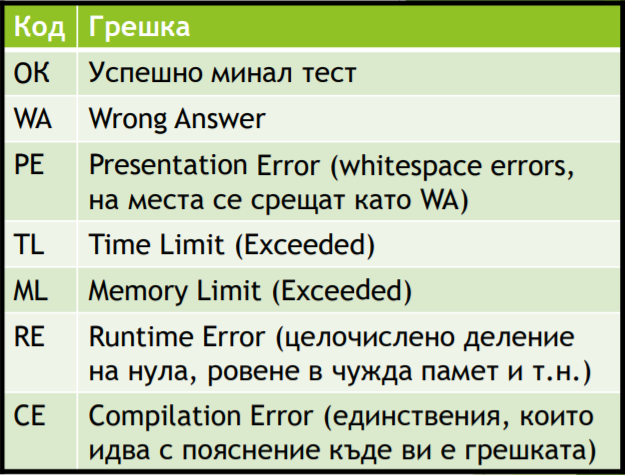 ‹#›
Регистрации в арената на ФМИ
Нека всички се регистрират в арената, като в истинското си име включи и факултетния си номер (за наше улеснение)

https://judge.openfmi.net/
‹#›
‹#›
Демо на арената
Ще започнем с няколко прости задачи, за да се запознаете със системата.

scanf, printf

https://judge.openfmi.net/practice/open_contest?contest_id=31
‹#›
‹#›
Платформи за състезателно програмиране
https://codeforces.com/
https://www.topcoder.com/
https://www.hackerrank.com/
http://codeit.bg/
https://arena.maycamp.com/
http://action.informatika.bg/
‹#›
‹#›
Допълнителни ресурси за подготовка
Програмиране =++Алгоритми - Преслав Наков, Панайот Добриков
Introduction to Algorithms (Third Edition) - Cormen, Leiserson, Rivest
https://cp-algorithms.com/ 
https://www.geeksforgeeks.org/
http://www.informatika.bg/
‹#›
‹#›
СЛОЖНОСТ НА АЛГОРИТМИ
Big-O нотация
f(n) = O(g(n)) ако ∃ n0 ∈ ℕ и положителна константа c, такава че f(n) ≤ c.g(n) ∀ n ≥ n0.

Начин за определяне на сложността спрямо Big-O нотацията:
Определяне на размера на входа N;
Изразяване на максималния брой операции които се извършват спрямо N;
Премахване на всички членове освен този с най-голям степенен показател;
Премахване на всички константи и коефициенти;
‹#›
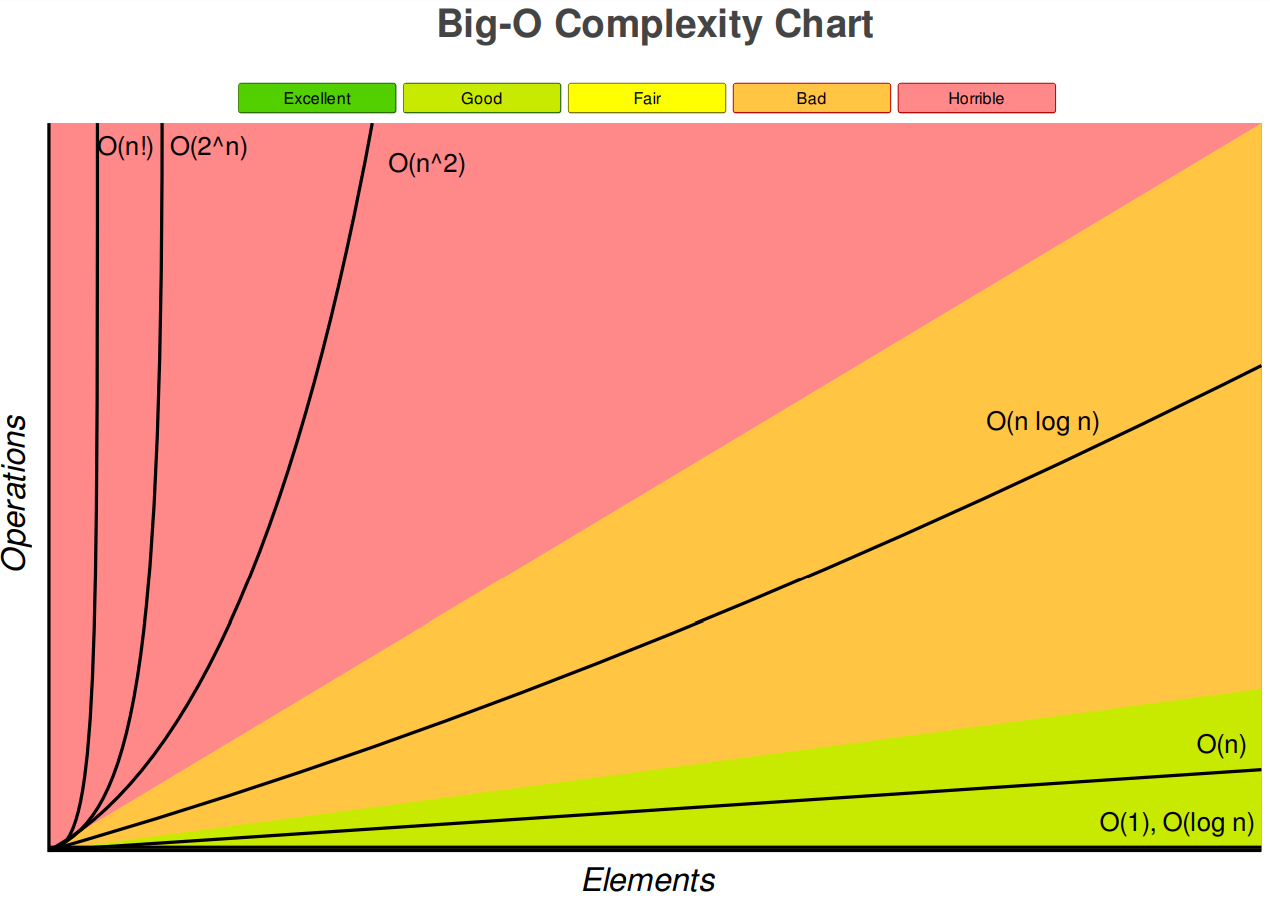 ‹#›
Различни суми
Нека имаме N различни цели числа А1, А2, …, АN (1 ≤ Аi <= 108) сортирани в нарстващ ред.
Колко двойки има сред тях, чиято сума е равна на X?
Ще тестваме решенията си с 6 различни различни по големина теста:
N = 103
N = 104
N = 105 
N = 106
N = 107
N = 108
‹#›
Решение 1:
Обхождаме числата с два вложени цикъла и проверяваме дали сумата на всяка възможна двойка числа (Аi, Аj) е равна на X.

Каква би била сложността на това решение?
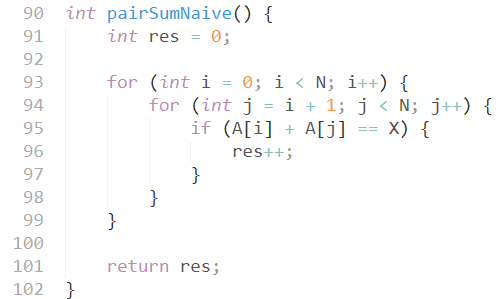 ‹#›
‹#›
Решение 2:
Понеже числата са сортирани можем да се възползваме от това като заместим вложеният цикъл с двоично търсене. 

Каква би била сложността на новото решение?
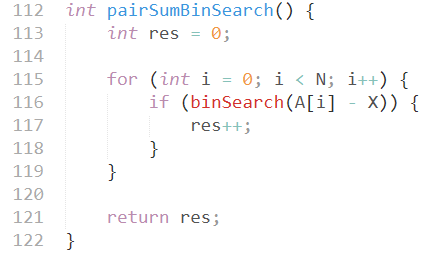 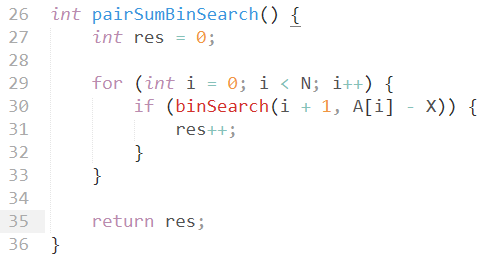 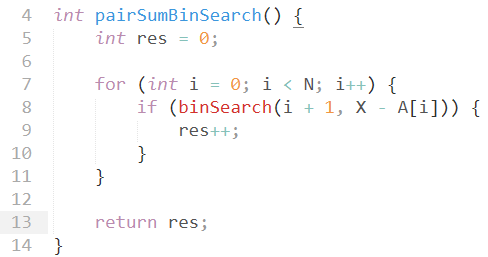 ‹#›
‹#›
А сложността на функцията за двоично търсене?
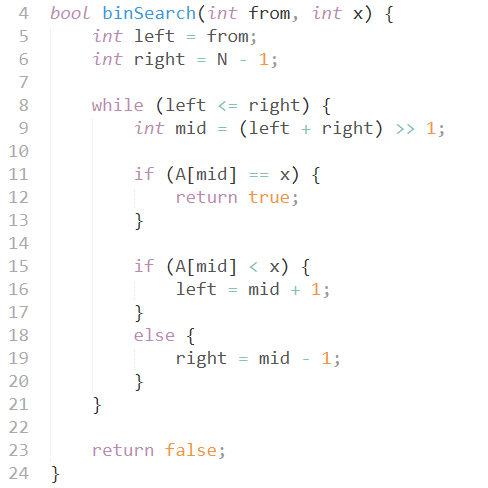 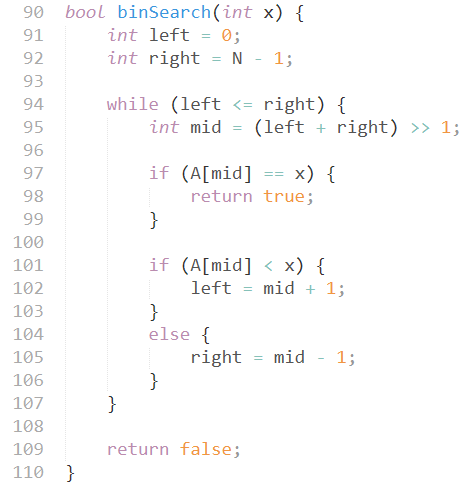 ‹#›
‹#›
Решение 3:
Можем да подобрим дори това решение с помощта на някои наблюдения. Можем да забележим, че за всяка двойка индекси (i, j), i < j са верни следните неравенства:

Ai + Aj < Ai+1 + Aj
Ai + Aj > Ai + Aj-1

Следователно можем да започнем с i = 0 и j = N - 1. 
Ako Ai + Aj < X увеличаваме i, в противен случай 
увеличаваме j. Процедурата продължава докато i < j.
‹#›
‹#›
‹#›
Каква би била сложността на това решение?
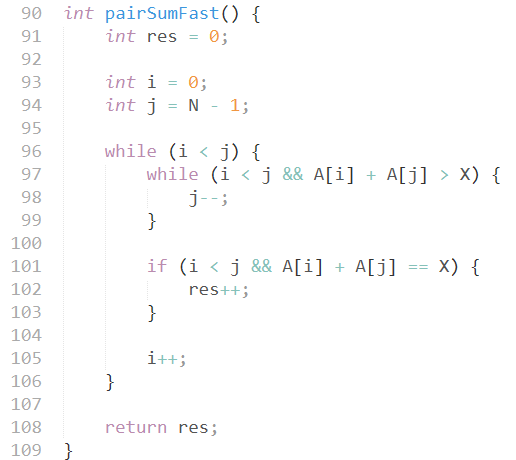 ‹#›
‹#›
‹#›
Резултати от 3те решения
‹#›
THE END
‹#›